The History of the IOBC Global Working Group- Mass Rearing and Quality Assurance
Norm Leppla for
Patrick De Clercq & Thomas A. Coudron 
Co-convenors MRQA
Workshop on Breeding and Quality Control of Entomophagous Insects and Entomopathogenic Fungi 
Merida, Mexico 
  November 14 – 17, 2017
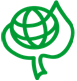 IOBC/MRQA
IOBC is an Advocate for the Biological Control Community
Established in 1995
Coordinates biocontrol activities worldwide
Promotes development and application of biological control
Assists in communication within the biocontrol community, but also with policy makers, regulators and the general public 
Disseminates information via conferences, scientific journals ("BioControl", Springer), newsletters and websites (www.iobc-global.org)
Is subdivided in 6 regional sections
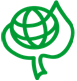 IOBC/MRQA
MISSION STATEMENT OF MRQA
The purpose of the IOBC Global Working Group on Mass Rearing and Quality Assurance (MRQA):
 “To facilitate and advance cost effective rearing of high quality arthropods and other invertebrates that perform as specified in support of biological control and integrated pest management”
  « Making them work in the field »
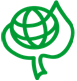 IOBC/MRQA
Field Application Excursion Cali, Colombia 1998
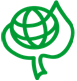 IOBC/MRQA
Develop QC for MassRearing Insects
1970s: Ernst Boller and Derrell Chambers organized symposia and training courses, with main focus on quality control for fruitfly production.
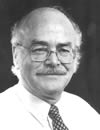 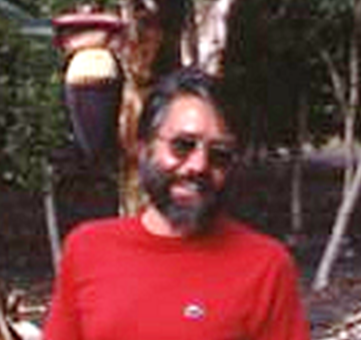 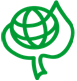 IOBC/MRQA
Develop QC for MassRearing Insects
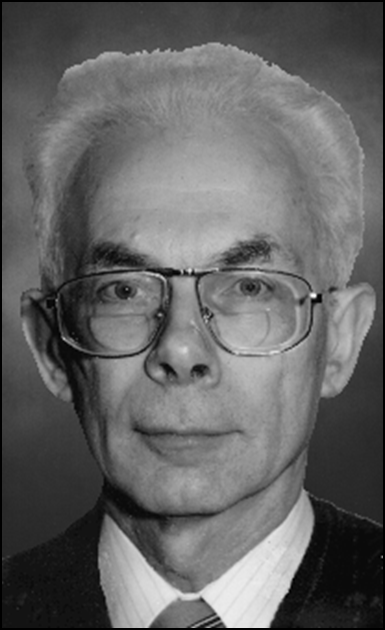 1972- Ernst Boller, Behavioral aspects of mass rearing of insects, 
Entomophaga, Ernst Boller 17:9-25.

1972- Manfred MacKauer, Genetic aspects of insect production. Entomophaga. 17:27-48.
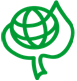 IOBC/MRQA
Develop QC for Mass
Rearing Insects
1976- XX International Congress of Entomology “Characterization and Evaluation of Insect Colonies” Boller, Chambers, Leppla 

1977- Derrell Chambers, Quality control in mass rearing, Annual Review Entomology. 22:289-308. WGQC (AMRQC)
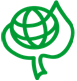 IOBC/MRQA
Develop QC for MassRearing Insects
1977: Quality Control, an Idea
Book for Fruit Fly Workers.  
Boller & Chambers (eds.)
(www.amrqc.org)

1980: Established IOBC, WGQC
(AMRQC, MRQA)

1982: first workshop of WGQC in Gainesville, FL: emphasis on mass rearing for SIT
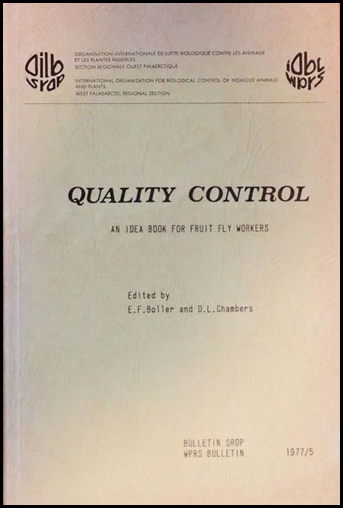 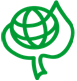 IOBC/MRQA
A BRIEF HISTORY OF THE GROUP
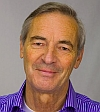 1991: 5th workshop of WGQC in Wageningen, The Netherlands: under the guidance of Joop van Lenteren and Franz Bigler emphasis shifted towards the development of quality control guidelines for natural enemies 

1998: WGQC was combined with a newly formed group on artificial rearing of entomophagous insects and renamed the Arthropod Mass Rearing and Quality Control (AMRQC) working group
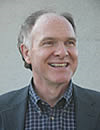 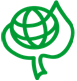 IOBC/MRQA
A BRIEF HISTORY OF THE GROUP
2003: 10th workshop of AMRQC in Montpellier, France: attention shifts back to quality control and rearing of entomophagous, haematophagous, as well as phytophagous arthropods
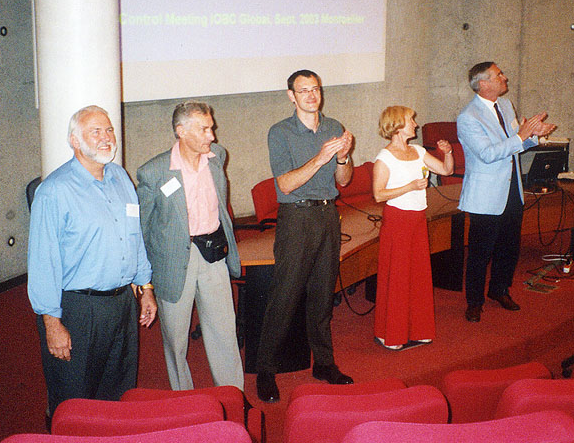 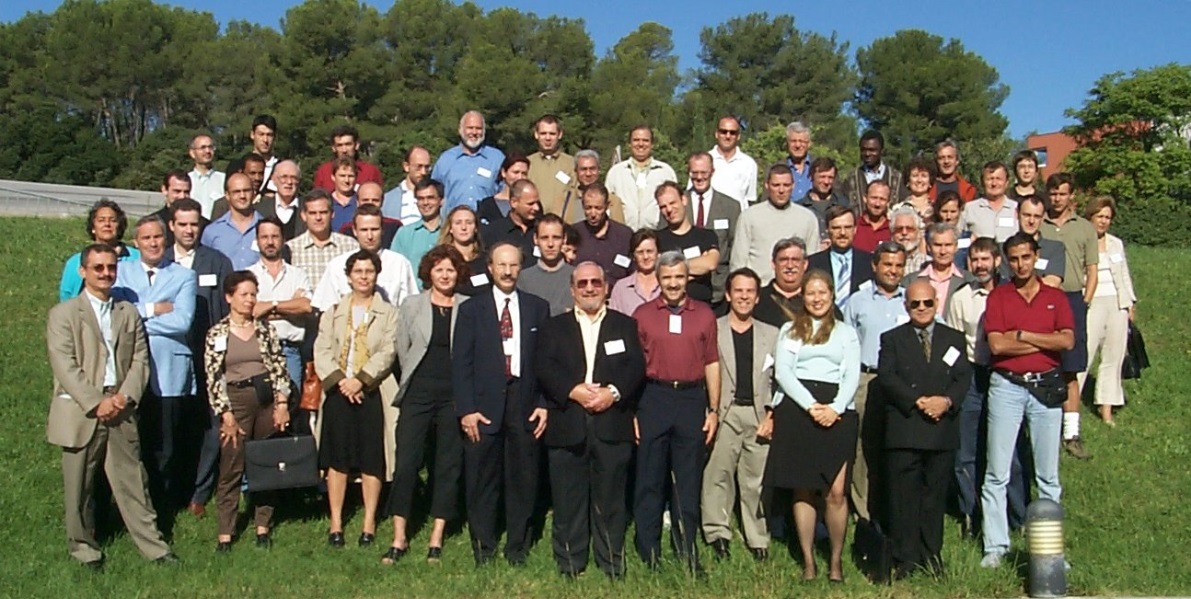 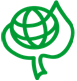 IOBC/MRQA
A BRIEF HISTORY OF THE GROUP
2007: 11th workshop of AMRQC in Montreal, Canada: focus was extended to include nematodes
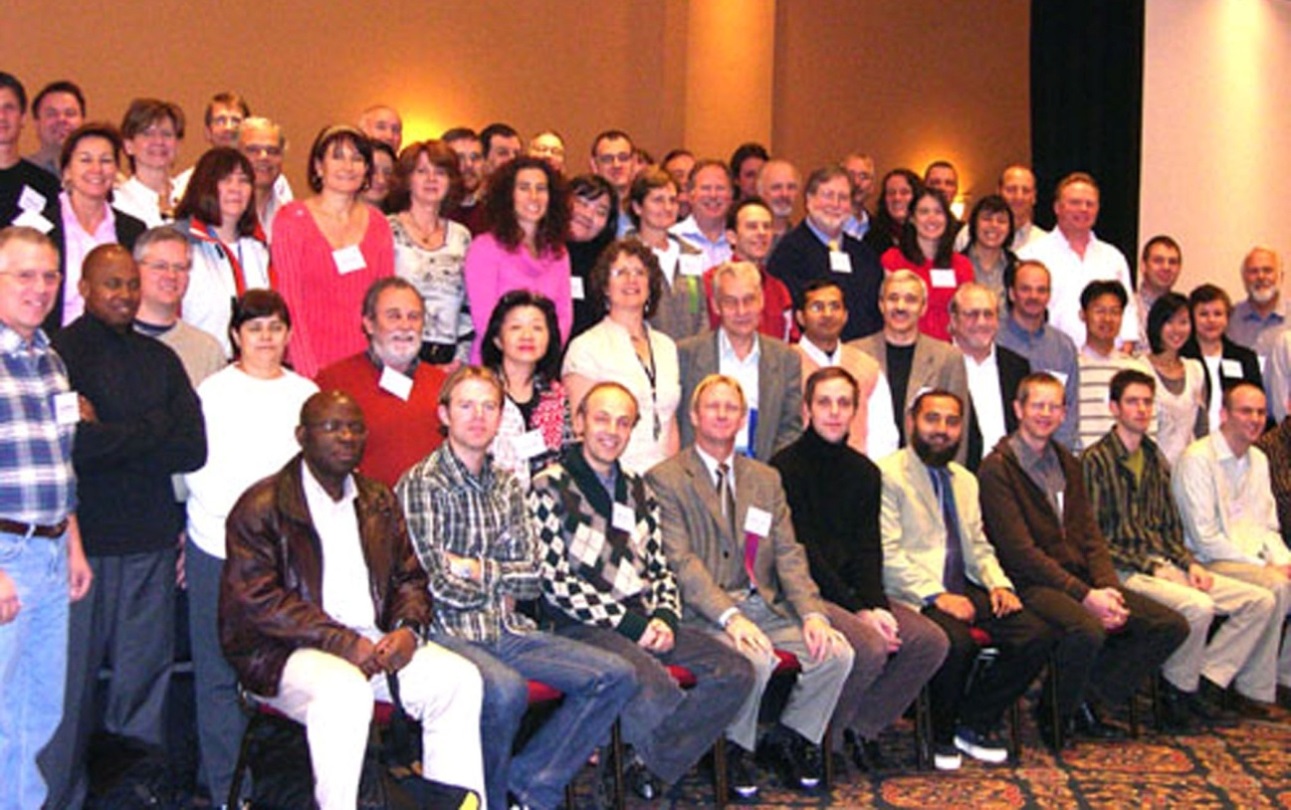 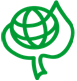 IOBC/MRQA
A BRIEF HISTORY OF THE GROUP
2010: 12th workshop of AMRQC in Vienna, Austria, in cooperation with IAEA. The group was renamed to "Mass Rearing and Quality Assurance (MRQA)" Working Group, to reflect its broadened scope
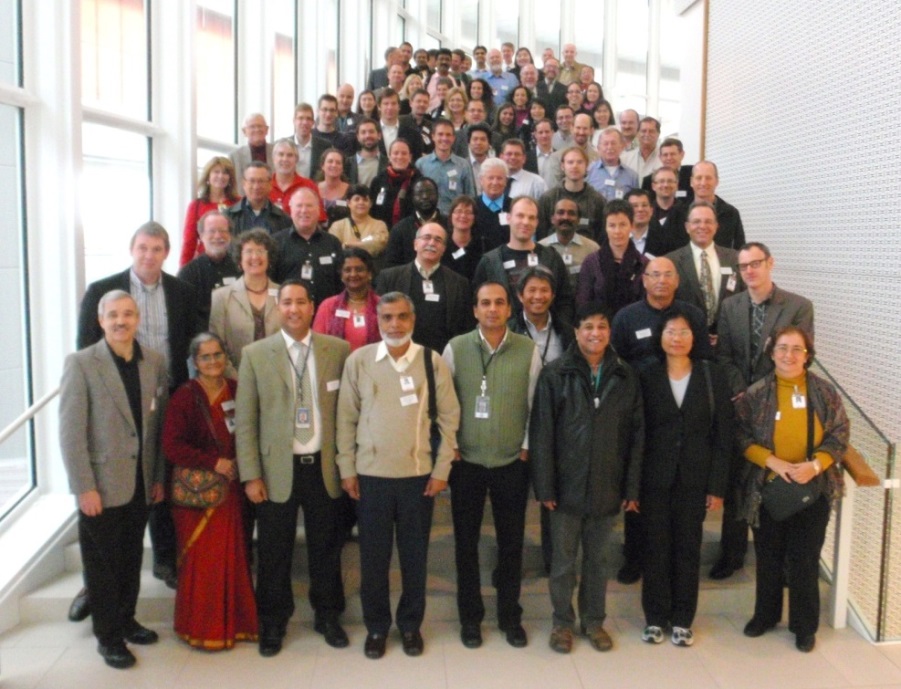 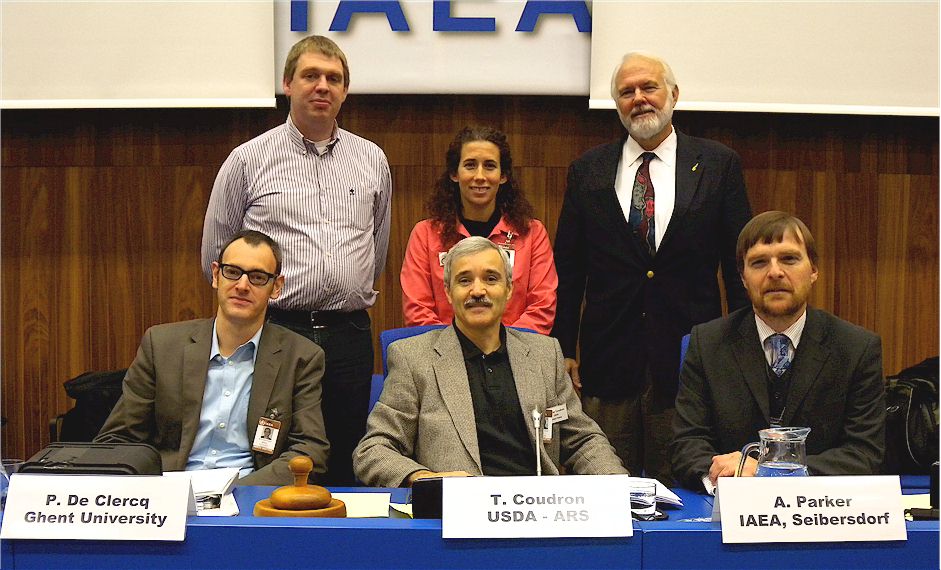 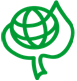 IOBC/MRQA
ACTIVITIES OF MRQA
Provide a global forum for scientists, practitioners and regulators to develop quality assurance procedures and quality control standards
Offer support and consultation for mass-reared invertebrates for IPM programs (biocontrol agents of pests and weeds, pollinators, SIT…), but also for those reared for research (e.g., testing of pesticide efficacy and side-effects) or production purposes (e.g., natural substances, baculovirus…) 
Help develop and archive relevant literature
Promote harmonization of quality control guidelines developed for natural enemies
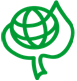 IOBC/MRQA
QC Guidelines
Joop van Lenteren (2003), IOBC- Guidelines for quality control of commercially produced natural enemies, 30 species

Rose Buitenhuis (2014), Grower guide to quality assurance of biocontrol products, 22 species
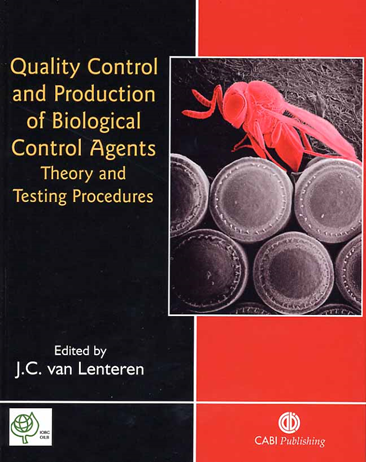 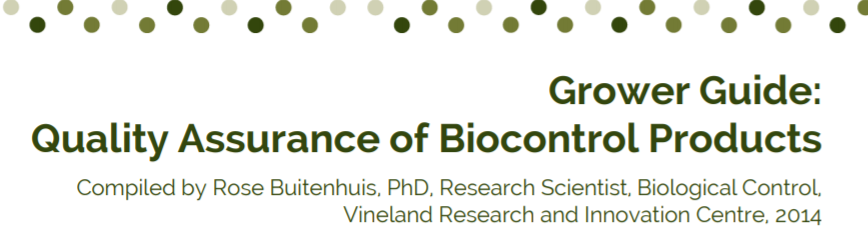 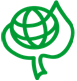 IOBC/MRQA
CLIENTELE OF MRQA
MRQA serves all individuals and institutions, both private and public, active in the field of mass rearing and quality assurance:
Insectary managers and others responsible for quality assurance (QA) in public and private organizations
Researchers of invertebrate production and QA techniques
Government officials responsible for regulating the use of invertebrates for biological and genetic control
Users of invertebrate products
Membership in the MRQA is free (currently ca. 100 members in the mailing list), but colleagues are encouraged to join IOBC
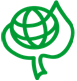 IOBC/MRQA
MRQA Workshops
1982-2010: 12 workshops, alternately organized in Europe and the Americas
2013: first workshop in Asia
Forums for determining the status of invertebrate production and recommending a course of action for the future
Networking and collaboration
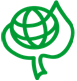 IOBC/MRQA
Workshops of the IOBC, WGQC (AMRQC, MRQA)
1982	Gainesville, Florida		 E. F. Boller and D. L. Chambers
1984	Wadenswil, Switzerland	 E. F. Boller and D. L. Chambers
1986	Guatemala City, Guatemala	 C. 0. Calkins
1988	Vancouver, Canada		 C. 0. Calkins
1991	Wageningen, Netherlands	 F. Bigler and J. C. van Lenteren
1992	Horsholm, Denmark		 F. Bigler
1993	Rimini, Italy			 M. Benuzzi and N. C. Leppla
1995	Santa Barbara, California	 R. F. Luck and N. C. Leppla
1998   Cali, Colombia			 N. C. Leppla and T. R. Ashley
2003   Montpellier, France		 P. De Clercq, S. Grenier and NCL
2007   Montreal, Canada	            S. Grenier and C. S. Glenister
2010   Vienna, Austria		 P. De Clercq and T. A. Coudron
2013   Bangalore, India 	            P. De Clercq and T. A. Coudron
2017   Merida, Mexico		 P. De Clercq and T. A. Coudron
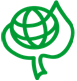 IOBC/MRQA
MRQA Website
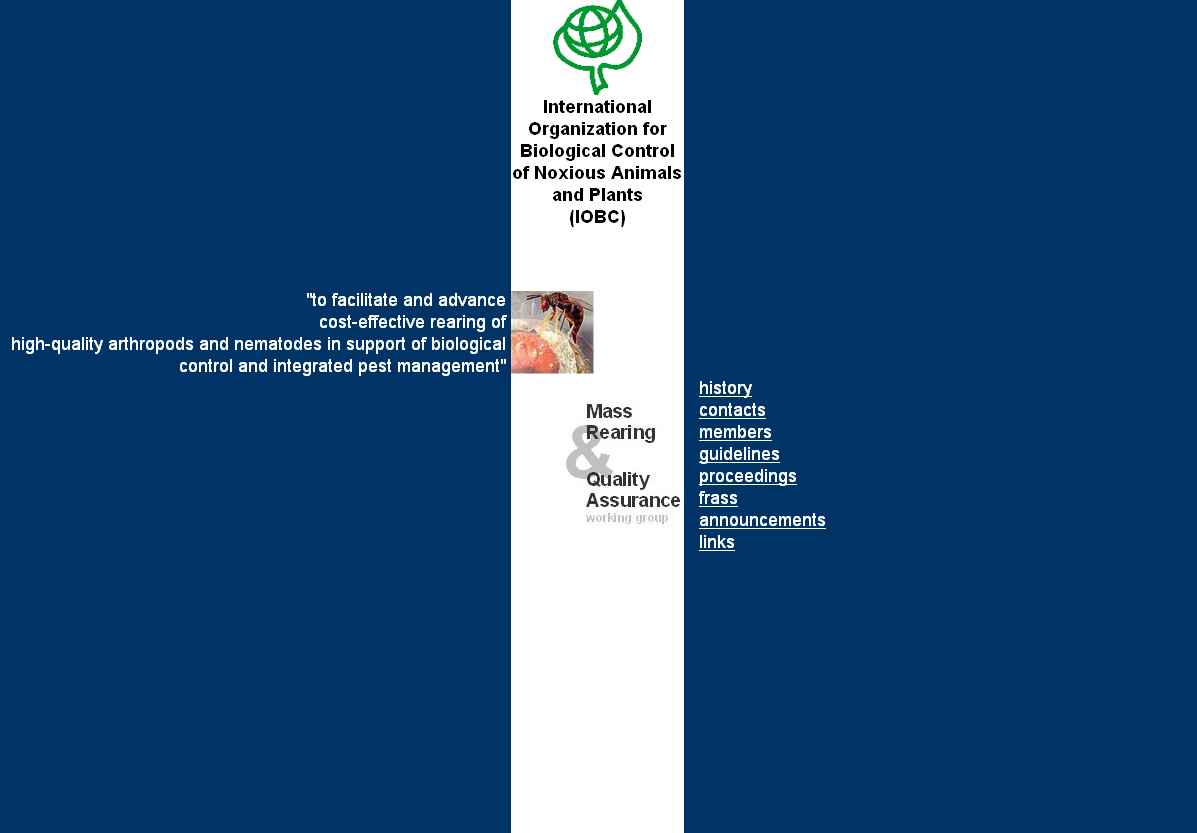 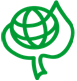 IOBC/MRQA
Proceedings of 8th/9th and 11th Workshops
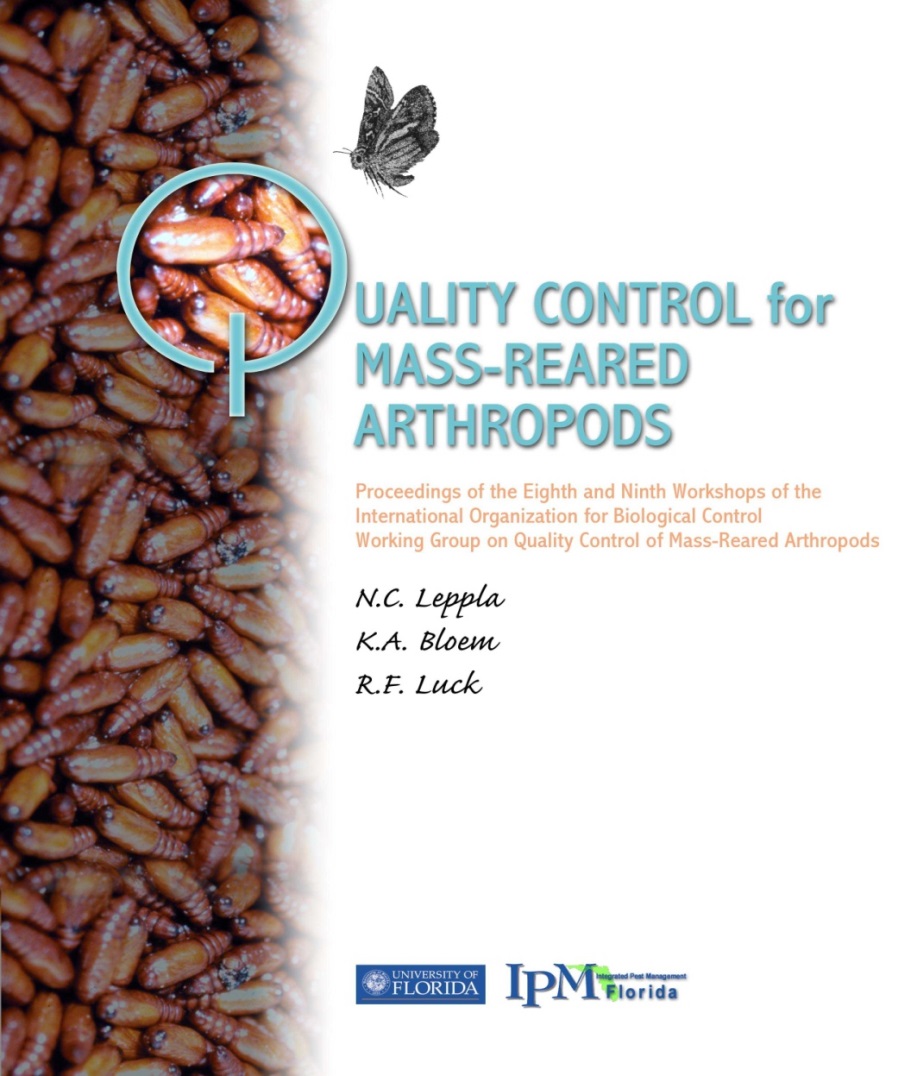 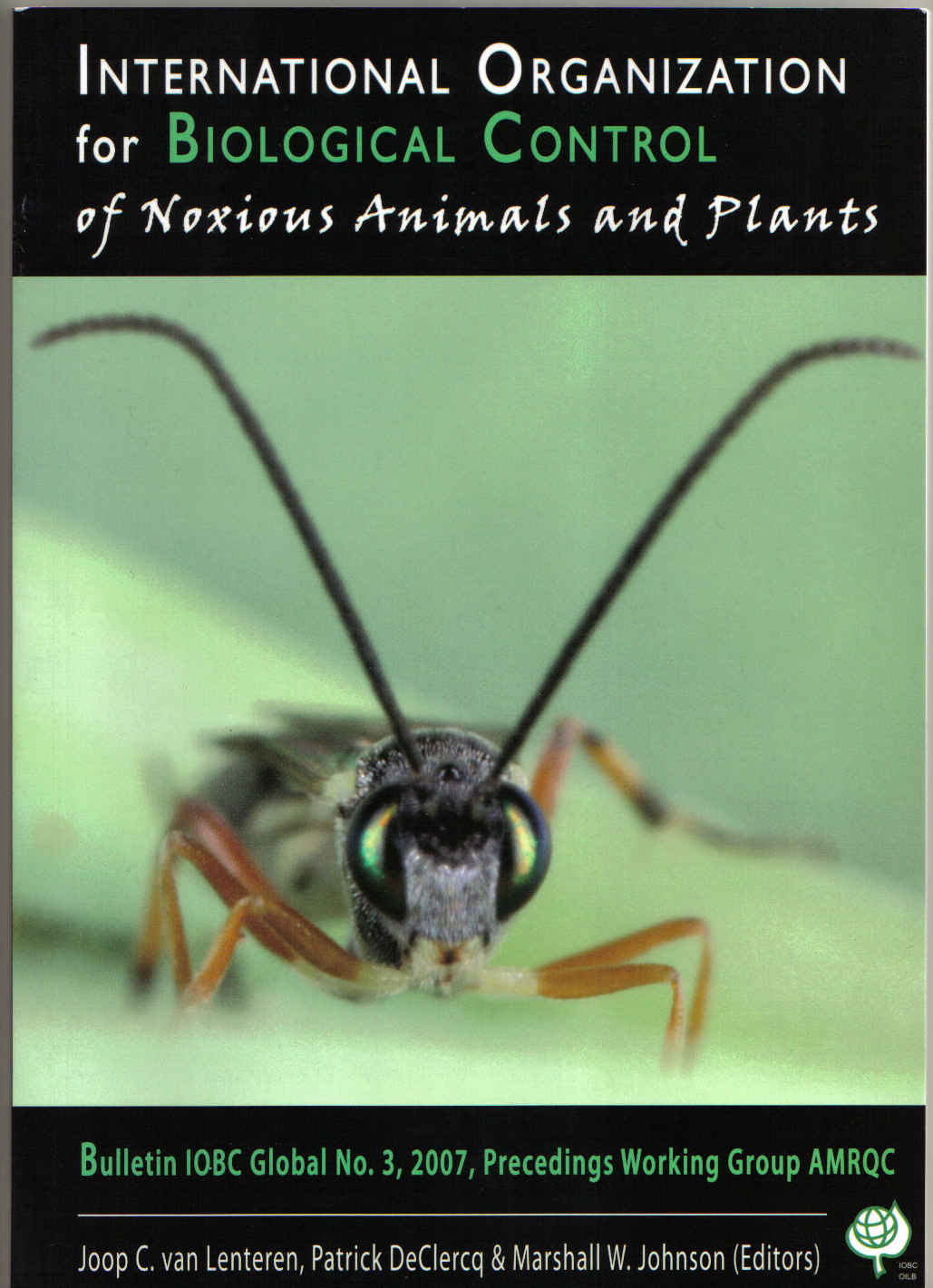 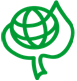 IOBC/MRQA
MRQA Website
Roots and traditions of the working group- Leppla & De Clercq
WGQC/AMRQC proceedings, FRASS newsletters (1975-1996), and other relevant publications
Announcements of workshops, upcoming activities and new publications
Membership application (free)

                  Website: www.amrqc.org
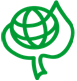 IOBC/MRQA
FUTURE CHALLENGES
MRQA will continue to promote invertebrate production systems based on 3 essential components: reliability, cost effectiveness, and quality
MRQA will interact with researchers, and biocontrol producers’ associations, including the International Biocontrol Manufacturers' Association (IBMA), Association of Natural Biocontrol Producers (ANBP) and producers in emerging markets in Asia, South America…
MRQA will continue to build links with producers of invertebrates for other purposes (e.g. for human and animal food, medical purposes, waste bioconversion…) but its core business remains related to IPM
MRQA offers a forum for the further development and updating of quality control guidelines for invertebrate biological control agents
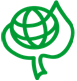 IOBC/MRQA